Влияние синтетических моющих средств на зеленые водные растения.
Цель:изучить влияние синтетических моющих средств на водные растения и познакомиться с методом очистки воды от них
Задачи:1)Познакомиться с дополнительной литературой по данной теме
2)Изучить влияние абиотических факторов на растения
3)Провести опыты с растениями и синтетическими моющими средствами.
Гипотеза-синтетические моющие средства негативно влияют на водные растения.
Состав СМС бывает разным , но почти в каждом из них присутствуют поверхностно-активные вещества , предназначенные для улучшения смачивания , удаление загрязнителей и удерживания их в растворе.
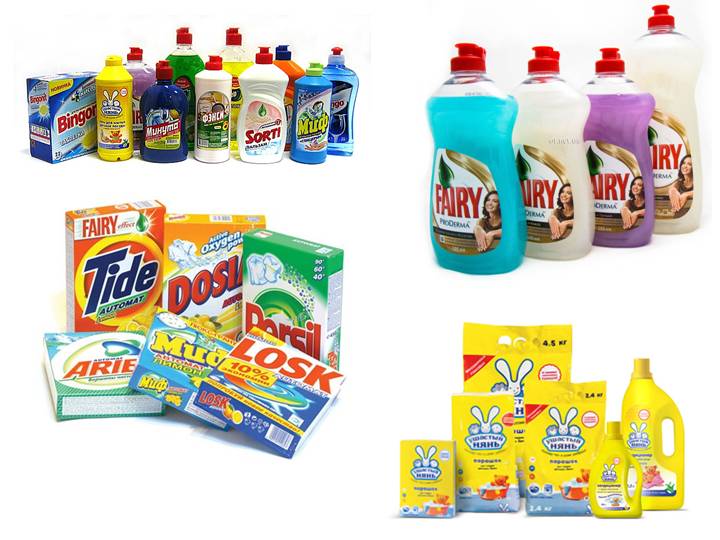 СПАВ-это группа соединений,различных по своей структуре.Они способны адсорбироваться на поверхности раздела фаз.
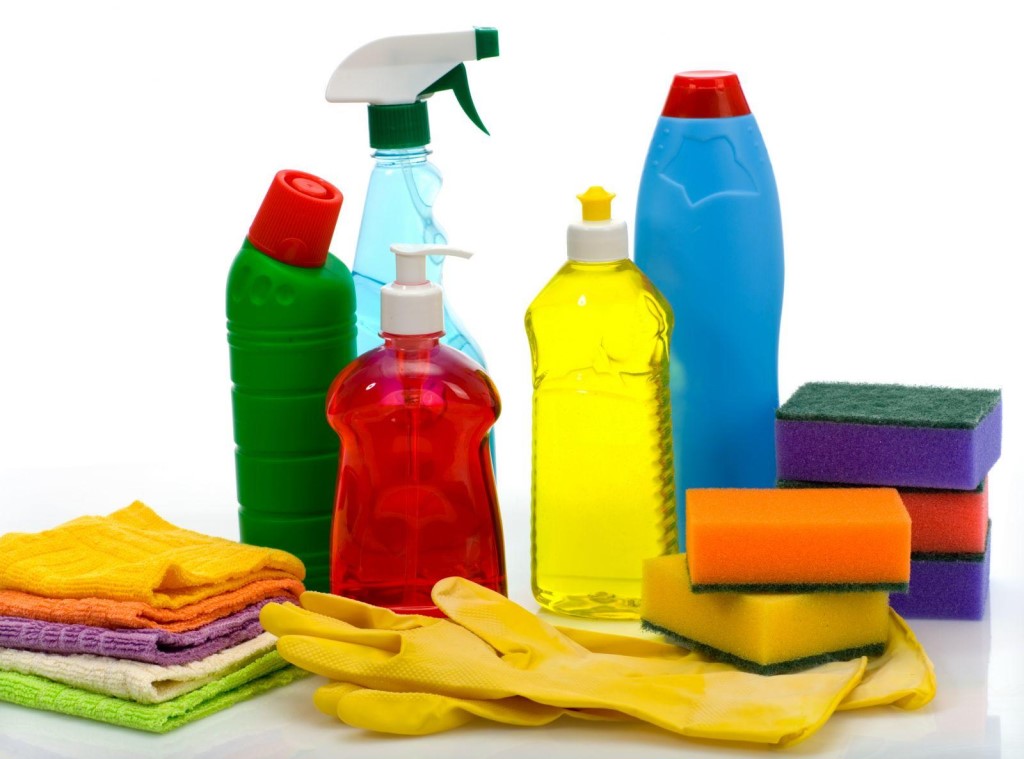 СПАВ-могут накапливаться в донных отложениях и становиться источником вторичного загрязнения водоема.СМС и его компоненты наносят вред рыбам и другим гидробионтам.
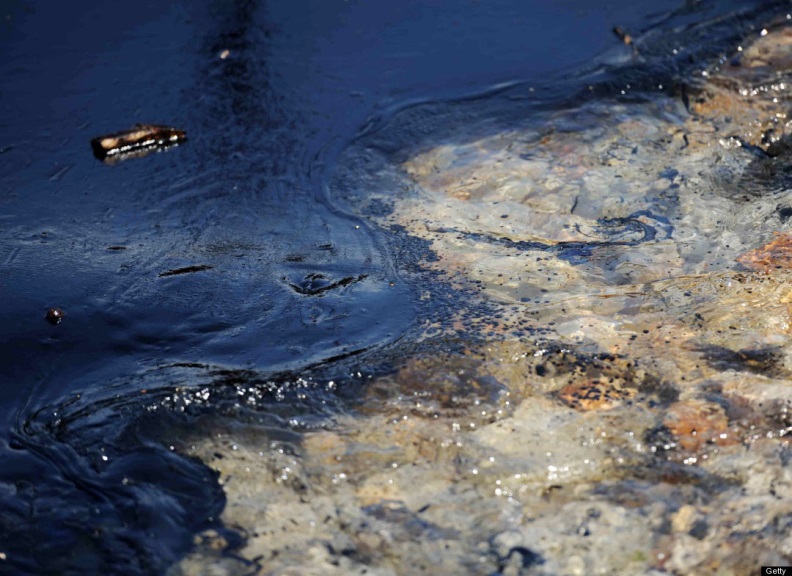 Абиотические факторы среды –это комплекс условий внешней среды, оказывающих прямое или косвенное влияние на растения.
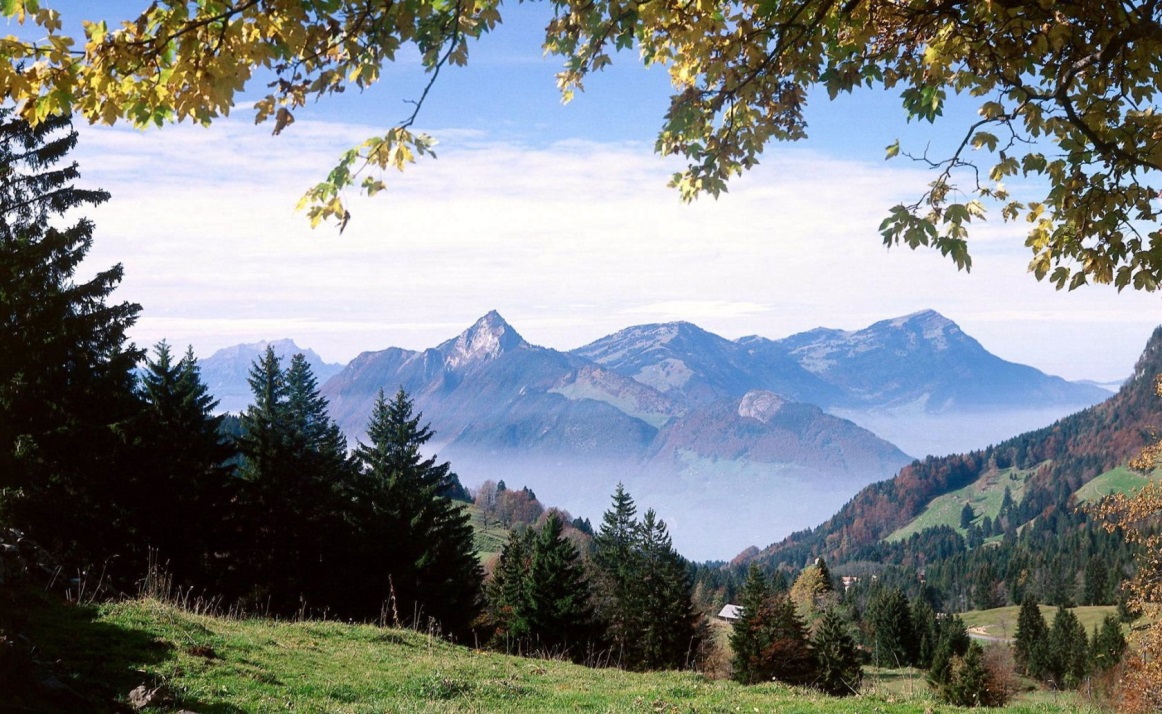 История создание синтетического моющего средства
Считается , что варить мыло умели еще в 2800х годах до н.э. 
Во время Гомера пользовались песком
У Египтян в качестве мыла использовалась специальная паста из пчелиного воска.
Финикийцы изготавливали его из сала  и буковой золы.
Первое СМС появилось в 1916 году 
Изобретение немецкого химика Фрица Понтера предназначалось только для промышленного использования .
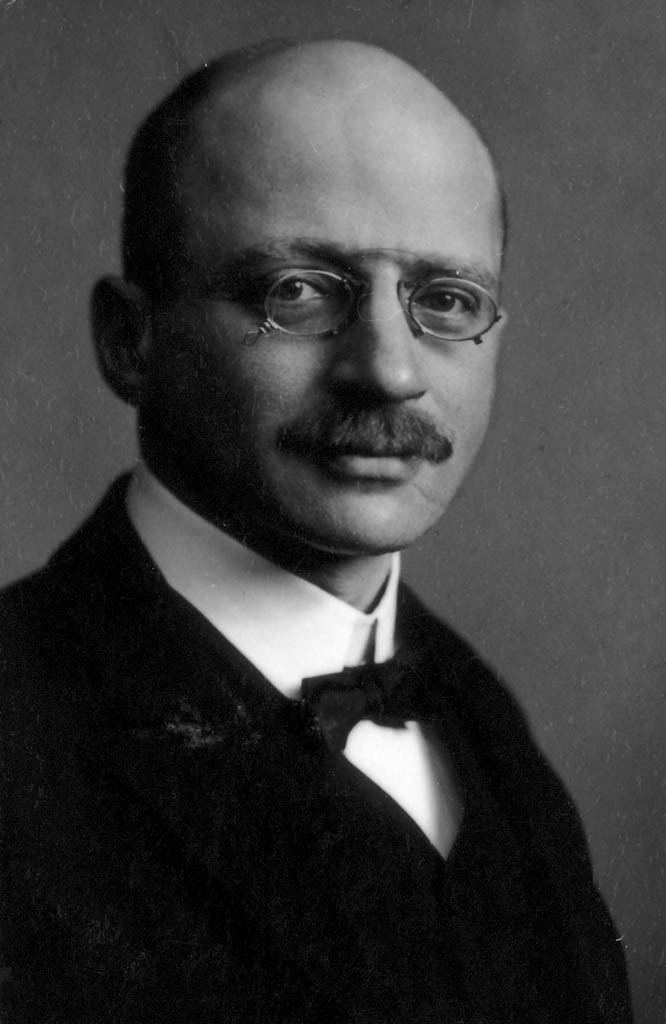 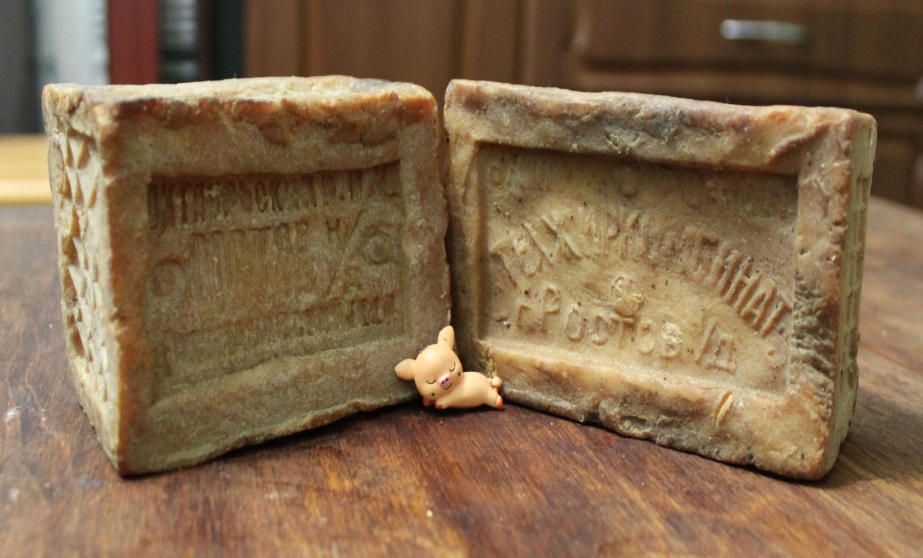 Первое СМС появилось в 1916 году Изобретение немецкого химика Фрица Понтера предназначалось только для промышленного использования .
Любое моющие средство представляет собой химический раствор сложного состава ,следовательно является химическим загрязнителем .
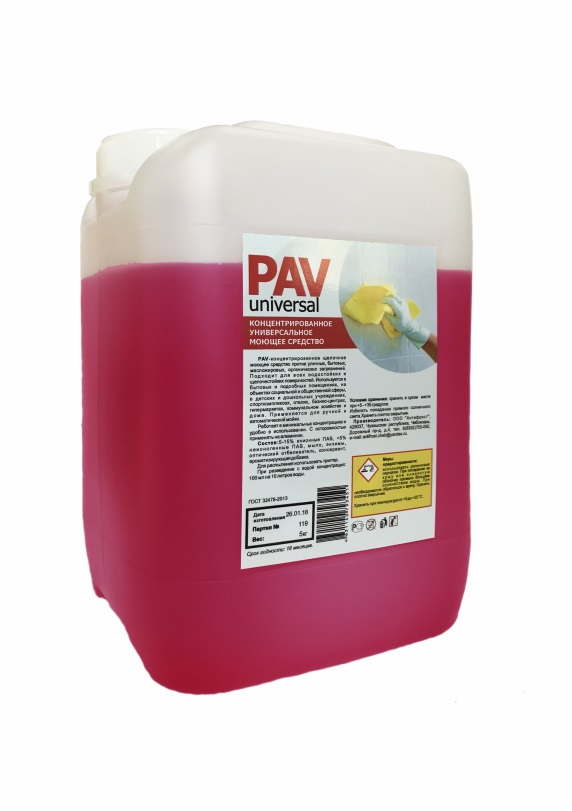 По назначению СМС можно разделить на семь групп:

1.Гигиеническая косметика
2.Средства отбеливания , очищение ,ароматизации и снижение статического электричества для хлопчатобумажной и льняной ткани,а также шерстяной и шелковой.
3.Чистящие средства для транспорта.
4.Моющие средства для металлических предметов.
5.Моющие средства для посуды.
6.Моющие средства предназначенные для пищевой промышленности.
7.Чистящие средства для повседневной уборки помещений.
В настоящее время объем производства порошкообразных средств состовляет около 80%.
Менее распространенные моющие средства в таблетках.
Жидкие СМС экономичнее в дозировании , не пылят .
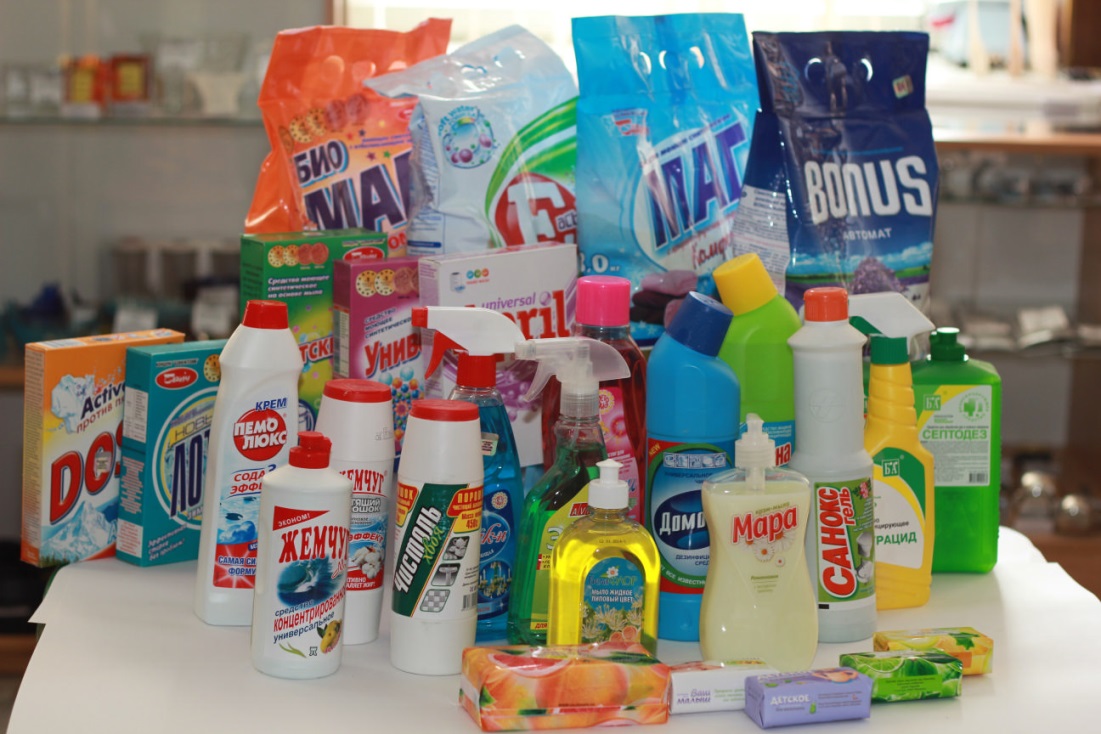 По способу применения:
Различают СМС с высоким пенообразованием и с пониженным пенообразованием
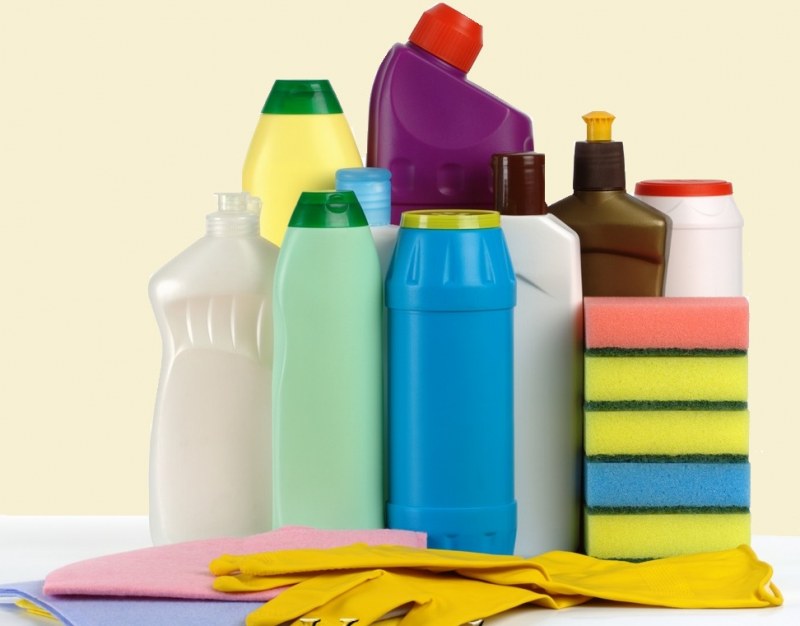 По составу:
Они бывают без перекисных соединений и биодобавок и с биодобавками , с перекисными соединениями .
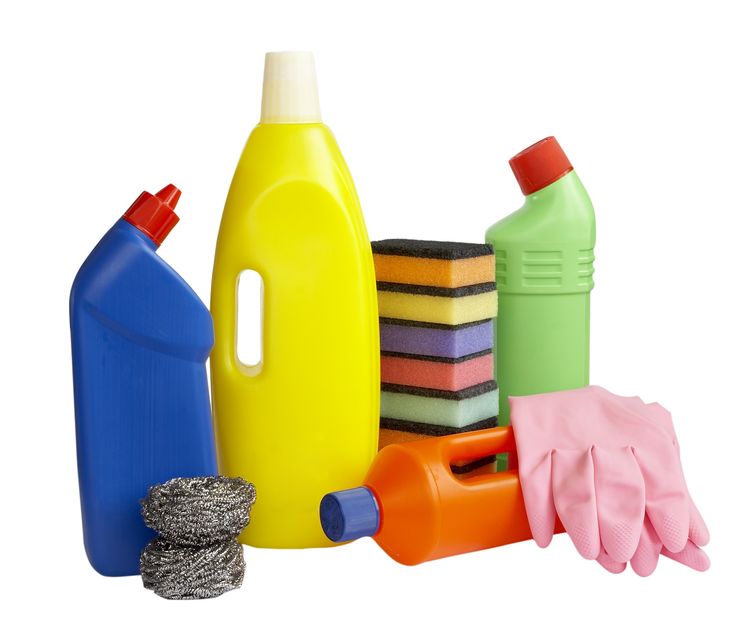 По ГОСТу предусматриваются требования к составу , внешнему виду ,показателям качетва.
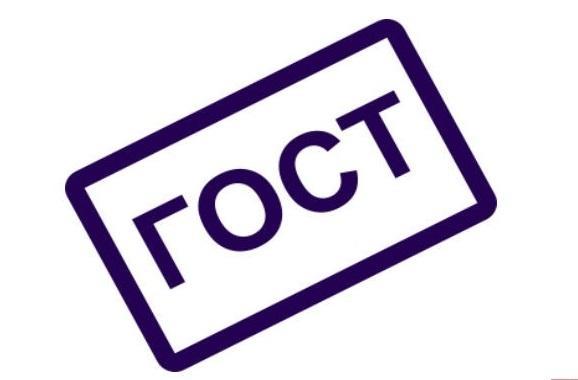 Был задан следующий вопрос :
Знаете ли вы какое влияние оказывает СМС на окружающую среду?
Результат :20%-знает 
80% -не знает
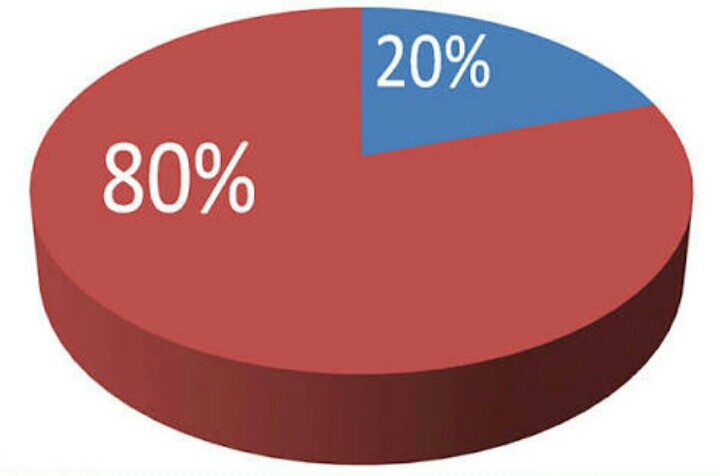 Экспериментальная часть
Ход работы:
1.Мы поместили листья гигрофилы иволистной в стакан с чистой водой и в стаканы с СМС
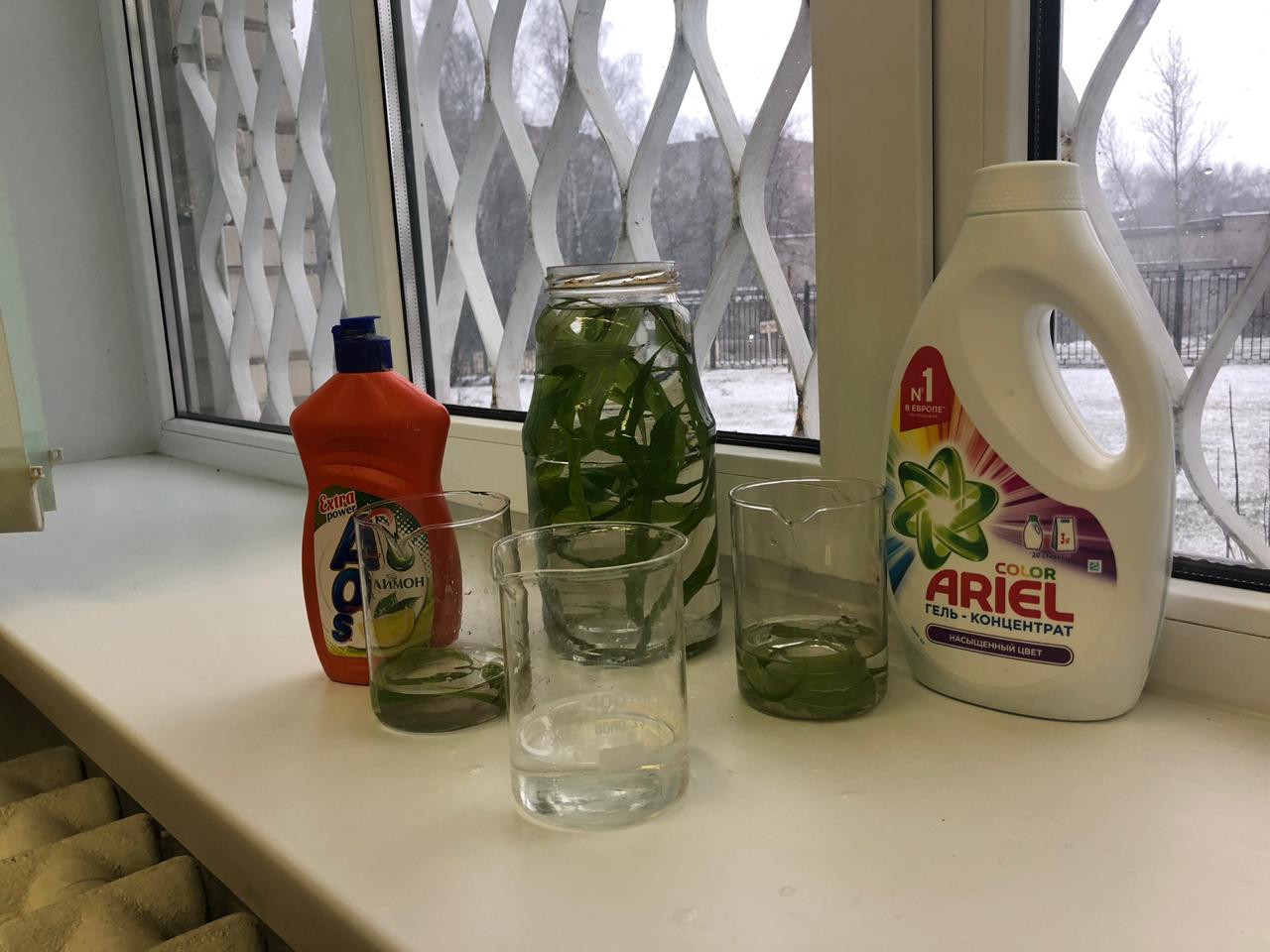 2.Через 20 минут проверили наши растения
Пожелтели листья .Листья поменяли свою форму.Состояние листьев ухудшилось
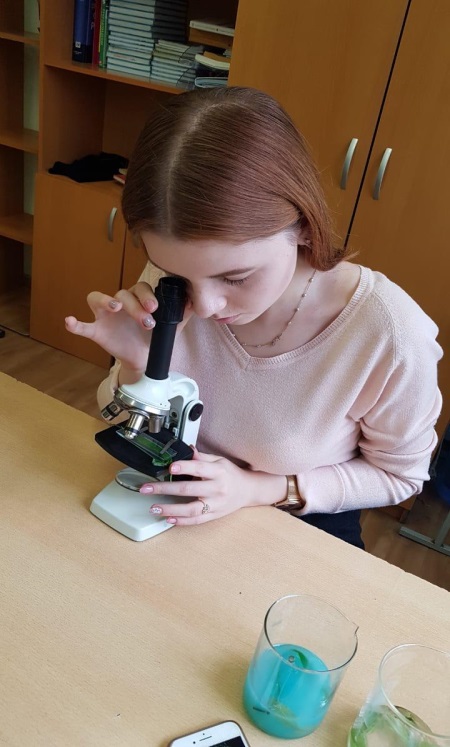 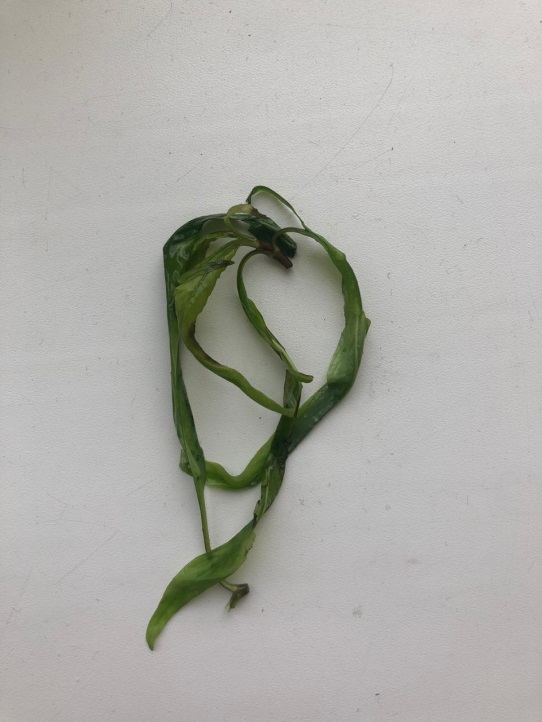 Поочередно рассмотрели микропрепараты листа водного растения
Микропрепарат водного растения в воде с СМС. Клеточные стенки и хлоропласты частично разрушаются.
Микропрепарат водного растения в чистой воде
Очистка воды от СМС
1.Мы налили в пробирку раствор СМС
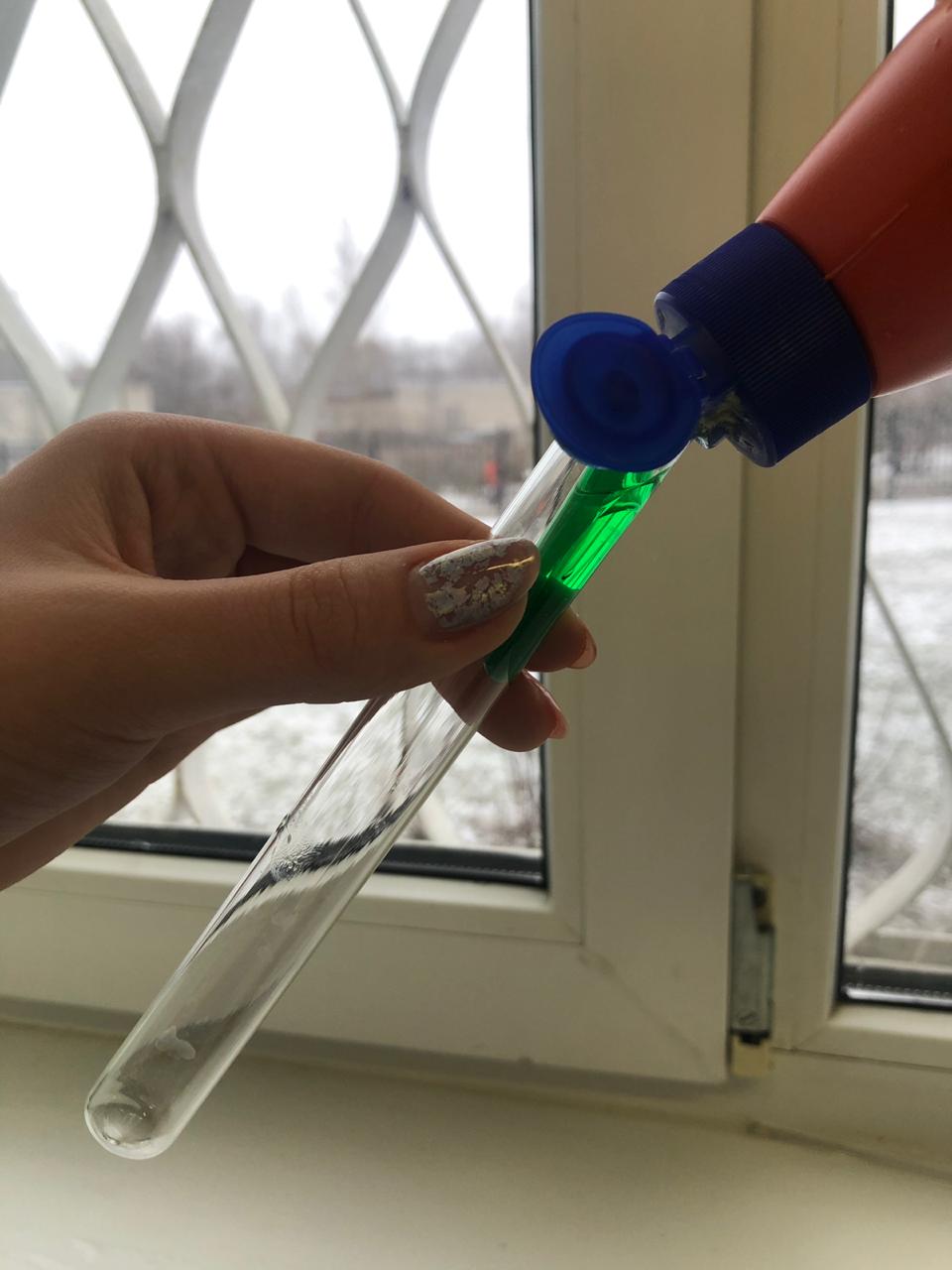 2.Добавили в пробирку с СМС сухую соль(хлорид натрия)
3.Нагрели содержимое пробирки,осторожно поместив ее в пламя.
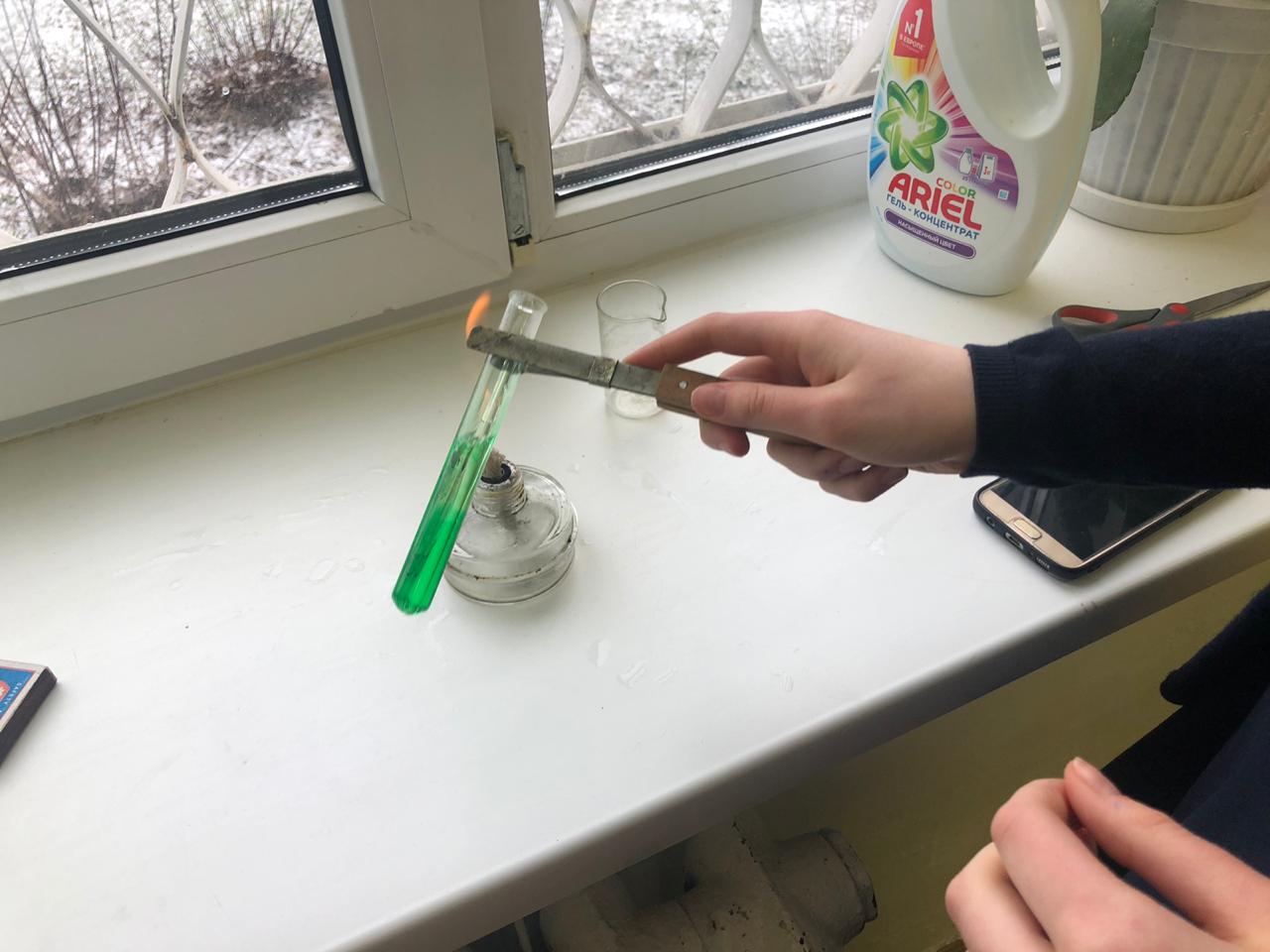 4.Отфильтровали содержимое пробирки.
Фильтрат стал прозрачным .Это является  одним из метод очистки воды от СМС .
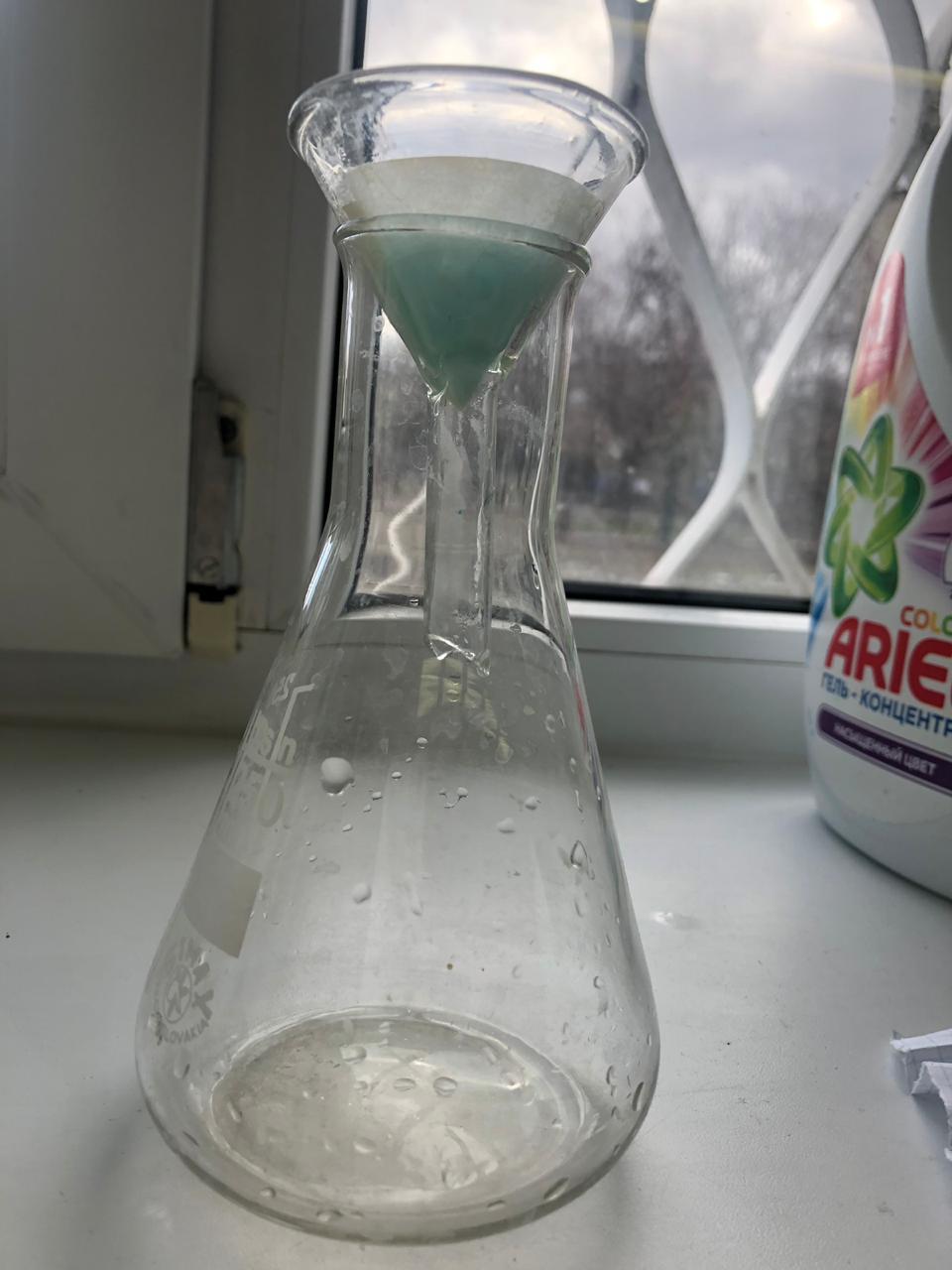 Вывод
Под воздействием синтетических моющих средств в живых организмов возникает множество нарушений , разрушаются частично   клеточные стенки и хлоропласты , а также нарушается процесс фотосинтеза .
1.Посуду можно мыть обычным мылом
2.Во время работы с СМС лучше использовать резиновые перчатки 
3.Категорически запрещено смешивать моющие средства 
4.Удалить жир можно с помощью сухой горчицы , разведенной в воде
5.Можно использовать пищевую соду
6.Неприятный запаха  чеснока , селедки и лука можно убрать,прокипятив воду с уксусом
7.Тонкий слой накипи со стенок эмалированной посуды можно устранить , прокипятив в ней воду с уксусом